THE GRAMMAR OF TV
Tata Fotografi Elektronik
Arie Nugraha, M.Si
Picture Composition
Picture Composition
Headroom
Looking room
Walking room
Edge of frame
Cutting on joints
Juxtaposition
Cutoff
Head Room
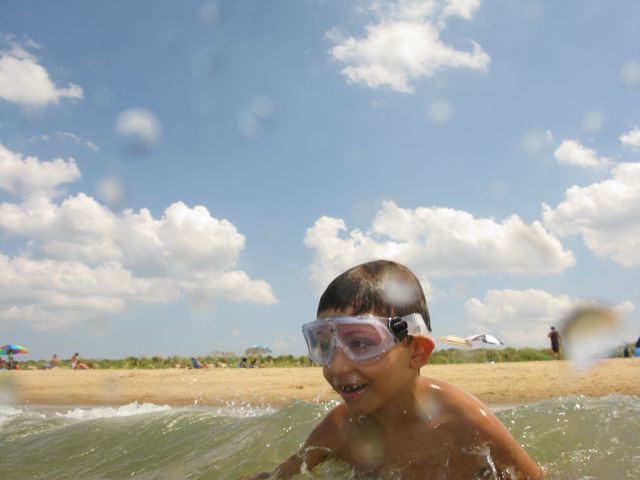 Looking Room
Edge of Frame
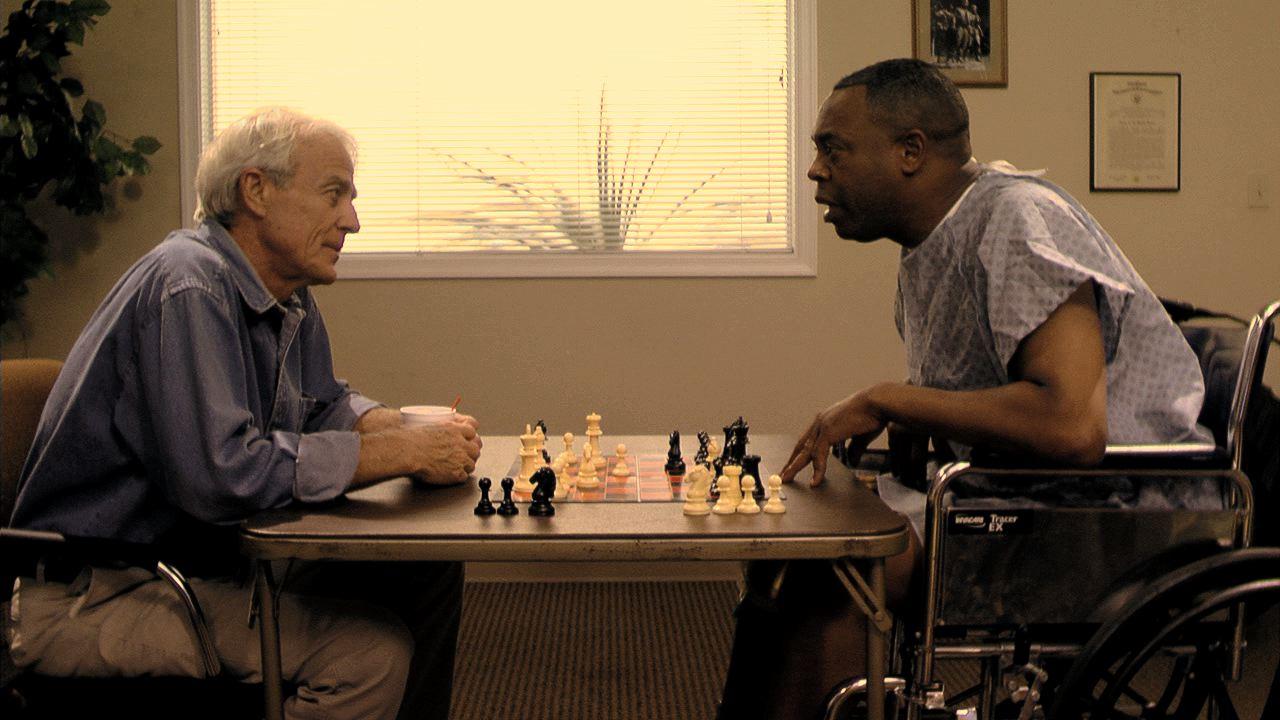 Cutting on Joints
Juxtaposition
Cut Off